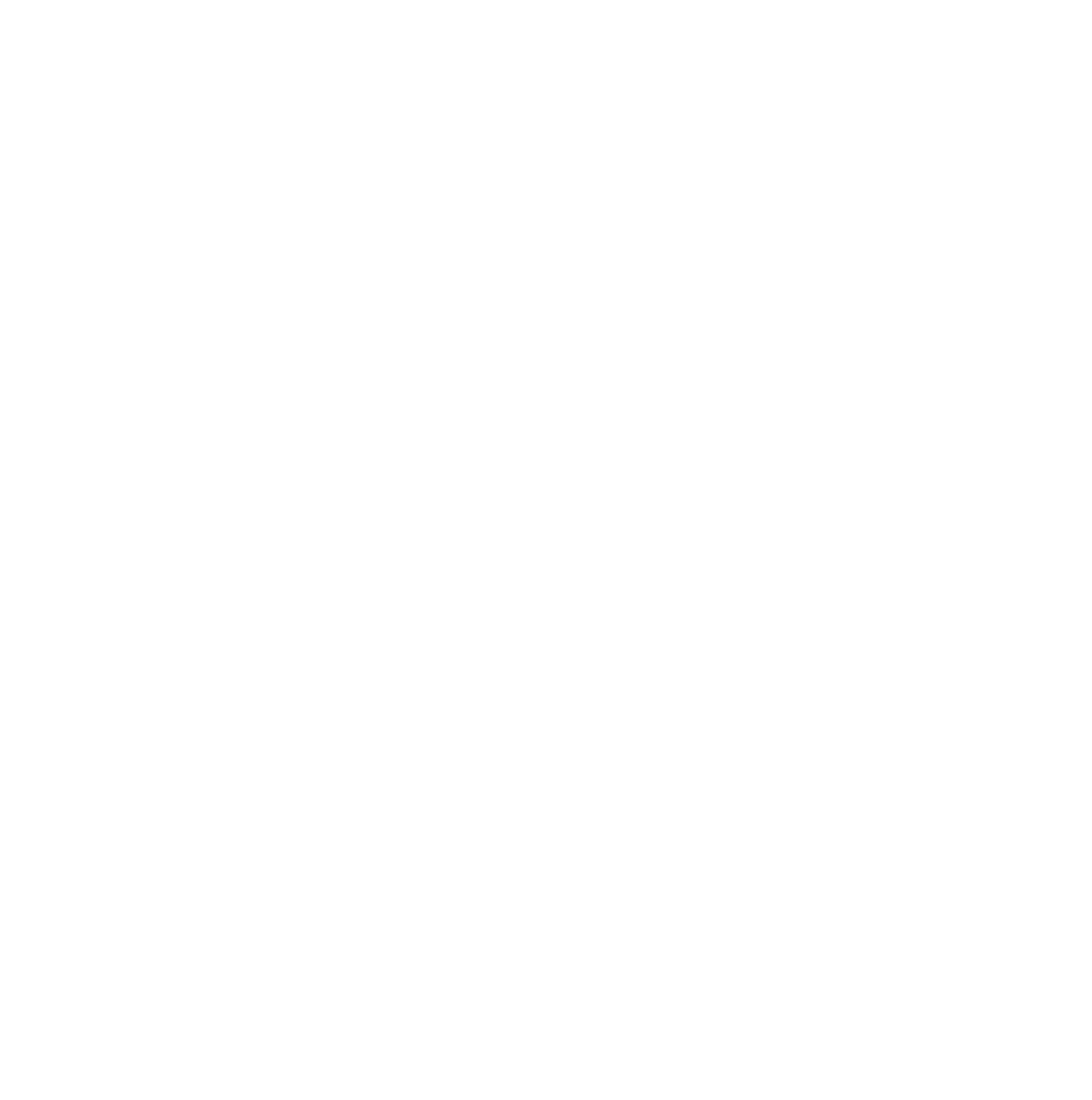 UNIVERSITÀ DEGLI STUDI DI BERGAMO
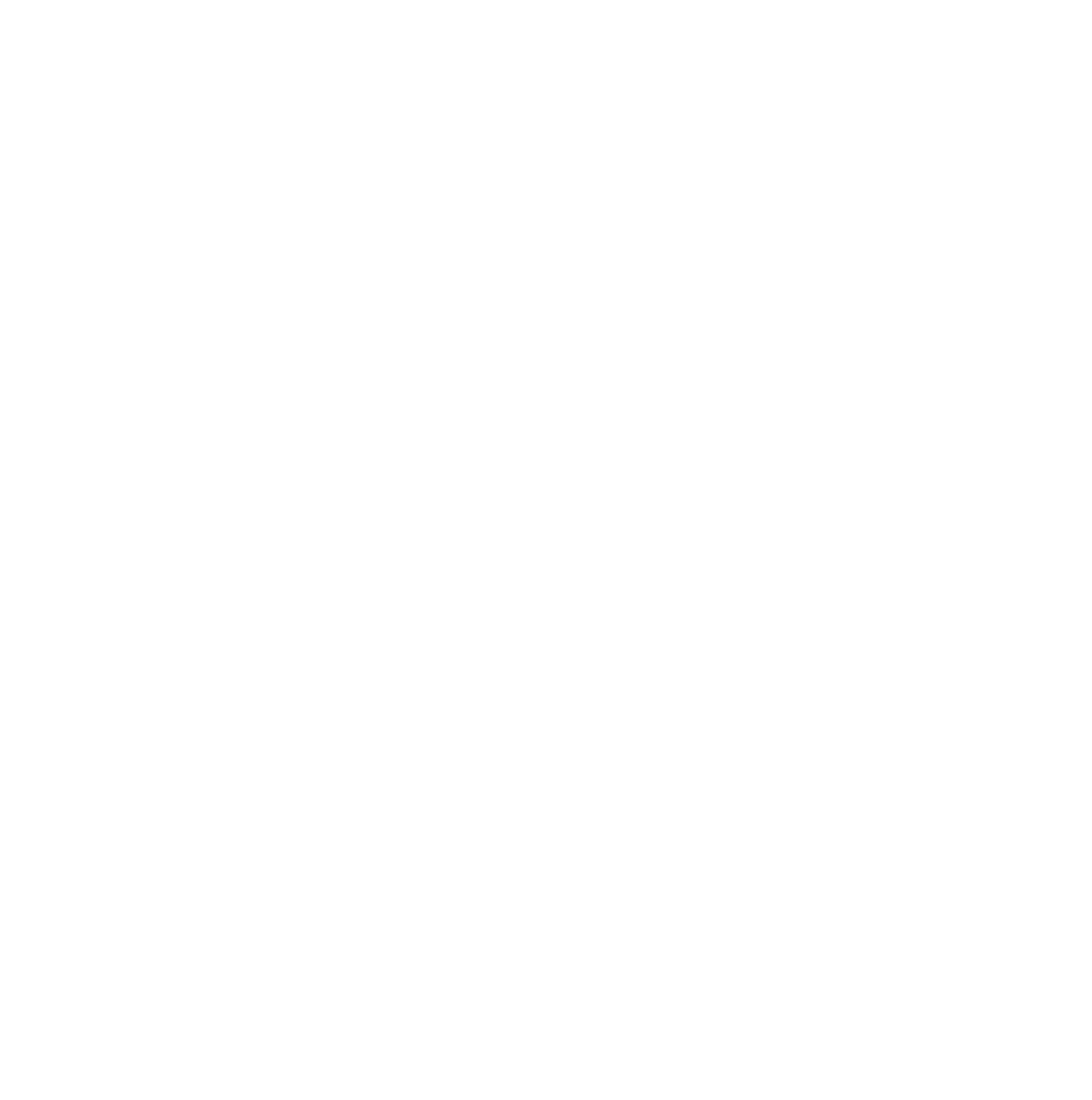 Tomelleri S., Artioli G.
Scoprire la collaborazione resiliente
Una ricerca-azione sulle relazioni interprofessionali in area sanitaria

prof. Roberto Lusardi, dott.ssa Roberta Bova
Premessa
diverse professionalità
organizzazione
               sanitaria
Il testo riporta gli esiti di una ricerca azione condotta presso l'Azienda Ospedaliero-Universitaria di Parma, composta da un'analisi qualitativa delle pratiche collaborative attuate presso diversi reparti ospedalieri e da un percorso di formazione riguardo la collaborazione interprofessionale.

Gli elementi di partenza della ricerca sono stati:

La complessità organizzazione ospedalira.
La relazione tra bisogni individuali, struttura organizzative, modalità lavorative.
diversi bisogni di salute
rete sociale
L'indagine qualitativa
Da una prima indagine emergono due diversi elementi significativi:
               



             


tali elementi riinviano ad
una richiesta di collaborazione
conflittualità tra le culture clinica, manageriale e accademica
La convienza tra dimensioni individuale, gruppale e  strutturale
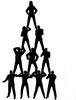 si basa sul legame sociale in quanto qualità interna
si concretizza in attività pratiche
è connessa alle caratteristiche socio-culturali locali
Come agiscono le organizzazioni
In ogni organizzazione vi sono:
 delle variabili indipendenti:

abilità ed attitudini personali, motivazioni 

azioni all'interno di unità sociali 
    organizzate

cultura dell'organizzazione  
     e distribuzione delle risorse

A tali variabili si aggingolo le narrazioni 
con cui ogni livello si rappresenta, 
esse rimandano al sistema di potere 
e alle logiche della sua riproduzione.
livello individuale
livello gruppale
livello organizzativo-strutturale
Culture organizzative diversificate
La legislazione dell'ultimo ventennio ha avviato processi di regionalizzazione e aziendalizzazione delle organizzazioni sanitarie ed integrazione socio-sanitaria. Tali processi producono nuove rappresentazioni delle professionalità ospedaliere:

La convivenza di queste 
tre culture produce
conflittualità, tra i diversi
obiettivi perseguiti:

il benessere del paziente
la riduzione dei costi
l'innovazione tecnologica
cultura clinica
medici
cultura accademica
ricercatori
cultura manageriale amministratori
[Speaker Notes: Il malato rimane sempre al primo posto, però bisogna fare i conti anche con le risorse che abbiamo, ecco perché il nostro lavoro non è più, il lavoro di noi medici in generale ma anche di ogni professionista è anche un lavoro manageriale, per poter curare in maniera equanime tutti i pazienti dobbiamo tener conto che ci sono proprio quelle risorse

Io credo che i professionisti potrebbero avere una formazione che riguardi innanzitutto le tecnologie a fini diagnostici e terapeutici, perché i colleghi che stanno operando non hanno una formazione recente, quindi c’è una evoluzione tecnologica, poi alla fine il nostro compito è quello

I nostri progetti sono direttamente rivolti all’attività assistenziale e uno di questi è l’appropriatezza prescrittiva, noi stiamo valutando ogni prescrizione medica e verificando se presenta un quesito diagnostico e se quanto viene richiesto è appropriato con la diagnosi. Questo è uno dei progetti che è già a buon punto, anzi è quasi arrivato alla fine, con ottimi risultati sia in termini di abbattimento del carico di lavoro, che di recupero di risorse]
La collaborazione vista dai professionisti
Metodologia qualitativa di analisi dei contenuti

			               visione aziendale e linee evolutive 

Campione:

12 direttori di dipartimento: 
		5 ruolo aziendale;
		7 ruolo universitario;

9 responsabili assistenziali di dipartimento:
		7 professionisti infermieri
		1 tecnico di radiologia
		1 tecnico di laboratorio
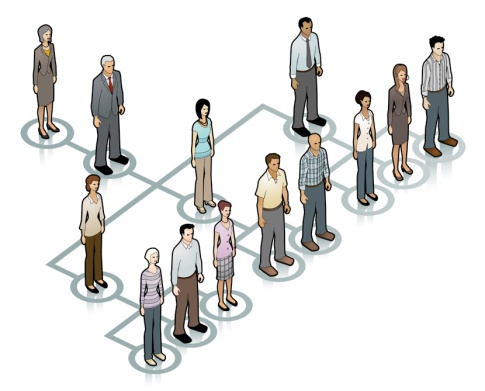 La collaborazione vista dai professionisti
Lo studio: 

13 focus group

Durata media: 45 min

109 partecipanti

11 Dipartimenti
La collaborazione vista dai professionisti
Il campione: percentuali per anzianità di servizio e ruolo
La collaborazione vista dai professionisti
Spinte disgreganti
[Speaker Notes: 1. i tempi stretti sono un esempio. Questa è una evoluzione. Io parlo di 30 anni fa. Effettivamente prima i pazienti stavano dentro dei giorni, venivano preparati per giorni e giorni, li portavi in sala operatoria quando volevi. Adesso abbiamo dei tempi strettissimi, il paziente viene chiamato il giorno prima, per il giorno dopo o comunque tre giorni prima per il tal giorno. Entra la mattina dellʼintervento, se quella mattina lì lui si è preso il giorno per farsi operare, anche la moglie non va a lavorare. (f4.p1)


Io quando parlo mi sento unʼinfermiera per rene acuti, non mi sento più unʼinfermiera per trapianti da quando cʼè stato lo spostamento. Quando eravamo nellʼaltro reparto è ovvio che cʼera chi preferiva di più lavorare in un settore che in un altro. Questa separazione ti fa rimanere più in un posto ma ha creato delle dinamiche relazionali, rovinando ulteriormente il gruppo. A volte eviti di andare in quel settore perché magari cʼè quel collega più polemico, hai la sensazione quasi di scansarli. (f8.p11)


3. A me infastidisce la motivazione per cui bisogna fare tutto questo [adempiere alle richieste amministrative]. É il perché clinico di quello che fai che a me interessa, come clinico. Riguardo al motivo burocratico, la risposta più frequente è: “perché il Ministero lo richiede”, “la Regione te lo richiede”. [...] Ed è lì che secondo me si perde quel meccanismo del dire “sì, lo faccio perché sono convinto che ha una utilità”. Però, se mi viene detto “lo si fa perché lʼautorizzazione, adesso abbiamo lʼaccreditamento, prima cʼera lʼautorizzazione, lo richiede”. Va beh, lo richiede però avrò anche io senso critico della professione. (f4.p7)]
La collaborazione vista dai professionisti
Triangolo sociale
come risorsa
[Speaker Notes: Il discorso fondamentale, secondo me, è che si è persa quella che era la struttura piramidale che cʼera una volta. La struttura piramidale: in cima cʼera un responsabile che poteva comportarsi bene o male ma che comunque rispondeva di tutti. Lʼerrore non faceva capo a chi lʼaveva eseguito, ma al direttore perché aveva organizzato le cose in maniera che si potesse verificare lʼerrore. Oggi questo non cʼè più. La struttura piramidale è stata frammentata e cʼè una situazione in cui tutti quanti si sentono scoperti a partire da chi dirige perché a sua volta non ha più la sicurezza che chi gli sta sotto lo difenda nel caso di bisogno. Su questo poi si è sviluppato, come elemento di moltiplicazione, la situazione generale che è completamente cambiata. La società è completamente cambiata, più la piramide si è frantumata. (f13.p10)

É come avere un marito vecchio, ti senti tranquilla, perché sai che anche se quel giorno sei nera, quel gruppo ti conosce anche sotto altri aspetti. Si lavora bene perché tu sai cosa ti dà lʼaltra, cosa do io, cosa diamo. Questo è molto bello (f2.p4)

Quando sono venuto in reparto cʼerano delle cose che erano bloccate, che erano ferme da un poʼ di tempo. Allora io mi sono assunto la responsabilità, anche contro il parere negativo allora del primario, di portare avanti un certo discorso. Poi la cosa è caduta, ci siamo fermati e lʼabbiamo ripresa, ma questo è stato un percorso, perché comunque io mi sono basato su gente che era disposta a mettersi in gioco. É stato così, cʼè stato un percorso, lento, ma cʼè stato, non è una cosa che ti nasce dallʼoggi al domani. (f11.p1)]
La collaborazione vista dai professionisti
Processo di categorizzazione e 
relazioni inter-professionali
Il processo di categorizzazione semplifica la complessità del reale attraverso la creazione di classi omogenee di elementi, che consentono agli individui di muoversi in un mondo popolato di contesti socio-relazionali parzialmente conosciuti e prevedibili.
[Speaker Notes: Motivazione. É una cosa innata. Uno si comporta in un certo modo perché è fatto così, in tutti i gruppi. Cʼè quello attento e quello disattento, quello a cui piace cosa fa e lo fa con passione, e cʼè quello che viene al mattino per guadagnarsi lo stipendio. Secondo me la fotografia di tutti i gruppi è la stessa, non si scappa da quello, in qualsiasi ambito lavorativo le figure sono sempre le stesse. (f4.p7)

Stile. Tu vai a lavorare malvolentieri perché una persona del tuo reparto è particolarmente maleducata. Ad esempio, sai che vieni trattato male senza ragione, semplicemente perché che so la persona viene a lavorare, ha problemi suoi e scarica lì. Ovviamente, se è un tuo superiore, tu non puoi dire niente, cosa puoi fare? (f11.p2)

Io ammetto di avere molte difficoltà con i nuovi. Secondo me cʼè da cambiare qualcosa. Non hanno umiltà, il paziente lo guardano solo per la cosa specifica, fanno poca pratica. A noi hanno insegnato continuamente. Noi avevamo lʼumiltà dʼimparare invece adesso “questo no”, “questo non mi compete”, “questo non è il mio settore”. (f3.p8)]
La collaborazione resiliente
RESILIENZA






COME FAVORIRE LA RESILIENZA? 
esplicitare le cornici simboliche della collaborazione
rafforzare le reti iterprofessionali
favorire la comunicazione e la partecipazione a attività condivise
Termine derivato dalla Psicologia che indica il mantenimento di un buon adattamento personale, nonostante condizioni ambientali avverse. 
Viene favorita da caratteristiche personali e condizioni ambientali, come l'instaurazione di pratiche di collaborazione.